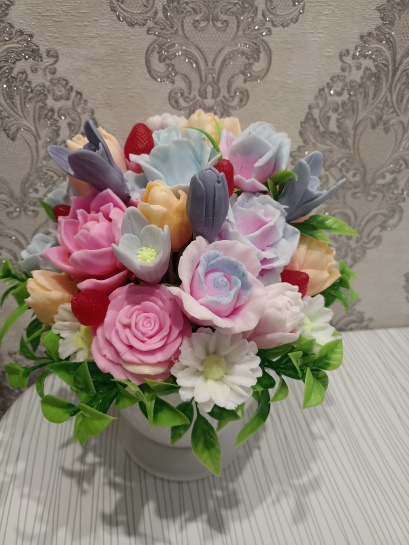 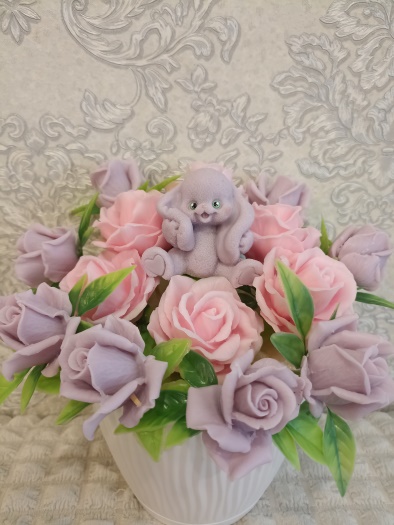 МКУ СРЦН «Уютный дом»«Создаем натуральное мыло вместе»
Вакуленко Татьяна Борисовна
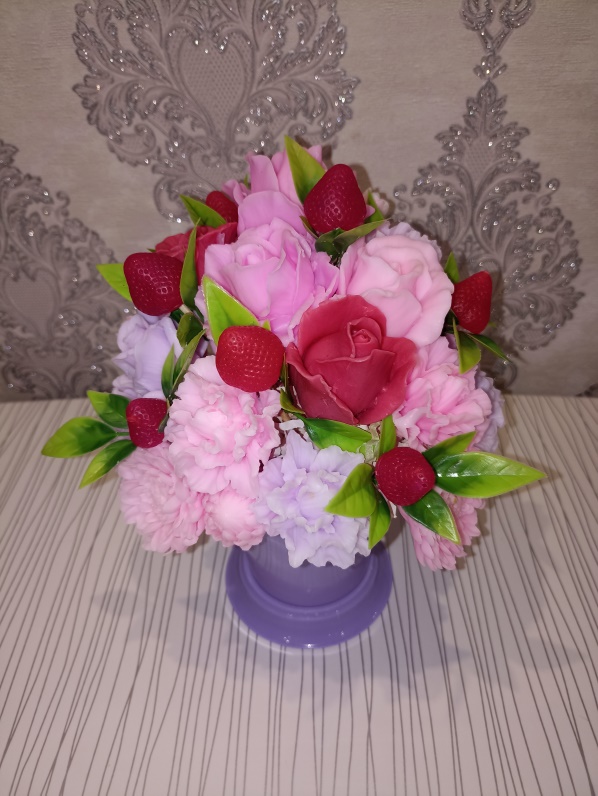 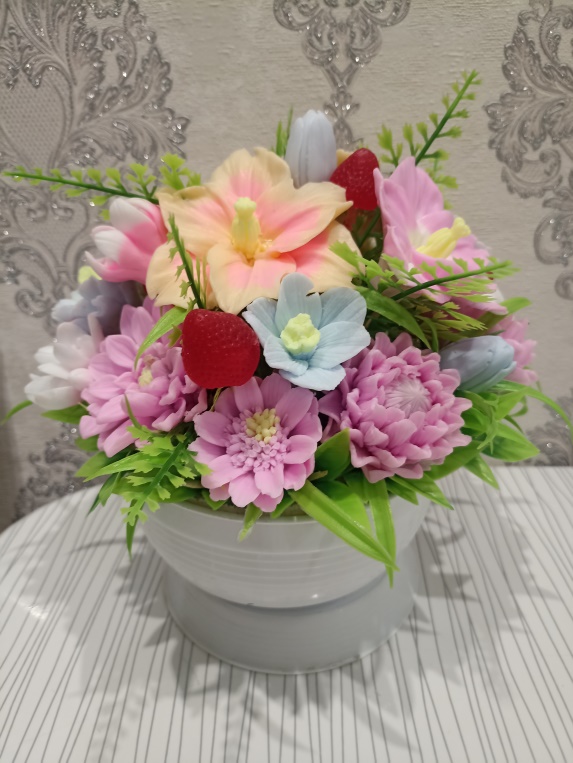 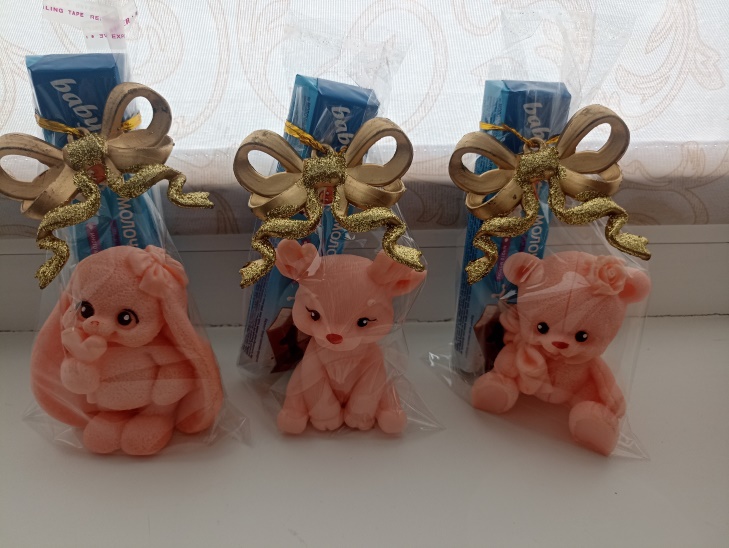 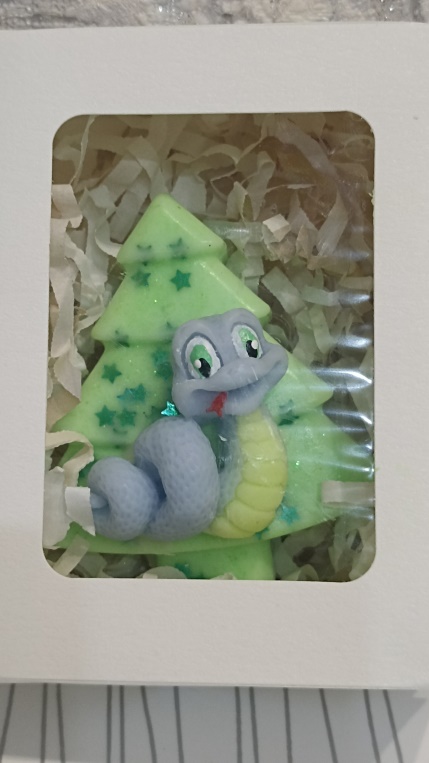 1. Мыло. История мыловарения.
2. Польза натурального мыла.
3. Материал используемый в работе.
4. Мыло, как вид творчества.
5. Работа нашего Центра по мыловарению.
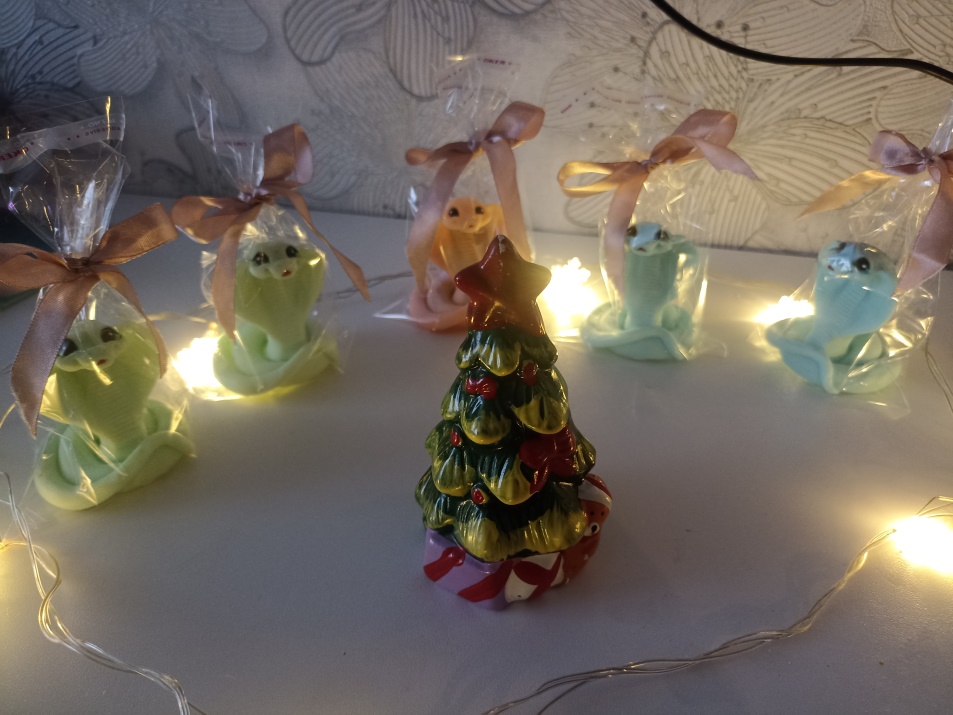 Истоки происхождения мыла
Мыло начали варить еще много веков назад.  Например, в Древней Греции для очищения всего тела люди использовали песок, который привозили с берегов Нила. 
	В Древнем Египте для очищения кожи использовали пчелиный воск, который предварительно растворяли в воде. 
	В племенах галлов для очищения волос и лечения кожных заболеваний использовали особую мазь, которая изготавливалась из сала и золы букового дерева. Более того, с помощью этой мази галлам даже удавалось окрашивать волосы.
Истоки происхождения мыла
Но считается, что первыми изготовители мыла были римляне. 	История такова: в реку Тибр после дождя попадала смесь из золы от костров и жира принесенных в жертву животных, которых сжигали на горе Sapo. 	Вода в реке стала пениться, и в результате этого одежда, которую римляне стирали в Тибре, стала лучше отстирываться. 
	Найденные во время раскопок шумерские таблички из глины красноречиво описывали весь процесс мыловарения, открытия и создания мыла. Таблички были датированы 2500 годом до н.э.
Современное мыло
Сейчас мылом уже никого не удивишь. Его массово производят во всем мире. 
	Его полезные свойства неоспоримы и проверены историей. Именно поэтому потребители мыла стали проявлять интерес к давно забытым рецептам мыла, изготавливаемого вручную с применением натуральных компонентов.
	Сегодня мыло ручной работы – это особенный процесс и эксклюзивная работа, для которой требуются натуральные масла-основы и эфирные масла, природные экстракты, а также немного фантазии и любви.
Состав мыла
Мыло – это натриевые или калиевые соли высших жирных кислот, полученных в результате гидролиза жиров в водном растворе с образованием кислоты и щелочи.
Отличия натурального мыла от производственного
Натуральное
Окрашивание натуральными веществами (сок ягод, корица, какао, специи, шоколад и др.).
Аромат эфирных масел (натуральные масла растений и цветов).
Небольшой срок хранения 
    (от 2 недель до 3 месяцев).
Дает негустую пену (в состав входят только натуральные жирные масла и щелочь).
Производственное

Яркий цвет - химические красители.
Фруктовый аромат-ароматизаторы.
Долгое хранение –консерванты.
Отлично пенится-химические добавки.
Этапы создания мыла дома№1. Мыльная основа
Берем мыльную основу (она бывает прозрачная (без добавления масел) и белая (с добавлением масла ши и т.п.).
Режем мыльную основу на небольшие кусочки.
Помещаем кусочки в емкость для плавления.
№2. Плавление основы
Добавляем в емкость к основе жирные масла (масла ши, кокосовое масло, пальмовое масло и какао-масло).
Ставим емкость в микроволновую печь на низкий уровень температуры.
Включаем. Важно помнить, что основа не должна пениться и кипеть!
Когда основа расплавилась-вынимаем ее.
№3. Добавление ингредиентов
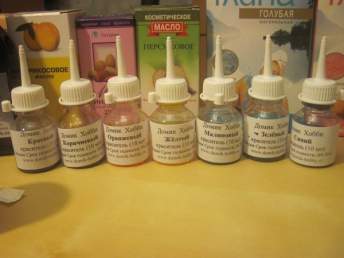 Добавляем в расплавленную основу эфирные масла, растительные масла, красители и отдушки.
Важно все делать быстро, чтобы основа не успела остыть.
Перемешиваем все.
№4. Подготовка формы
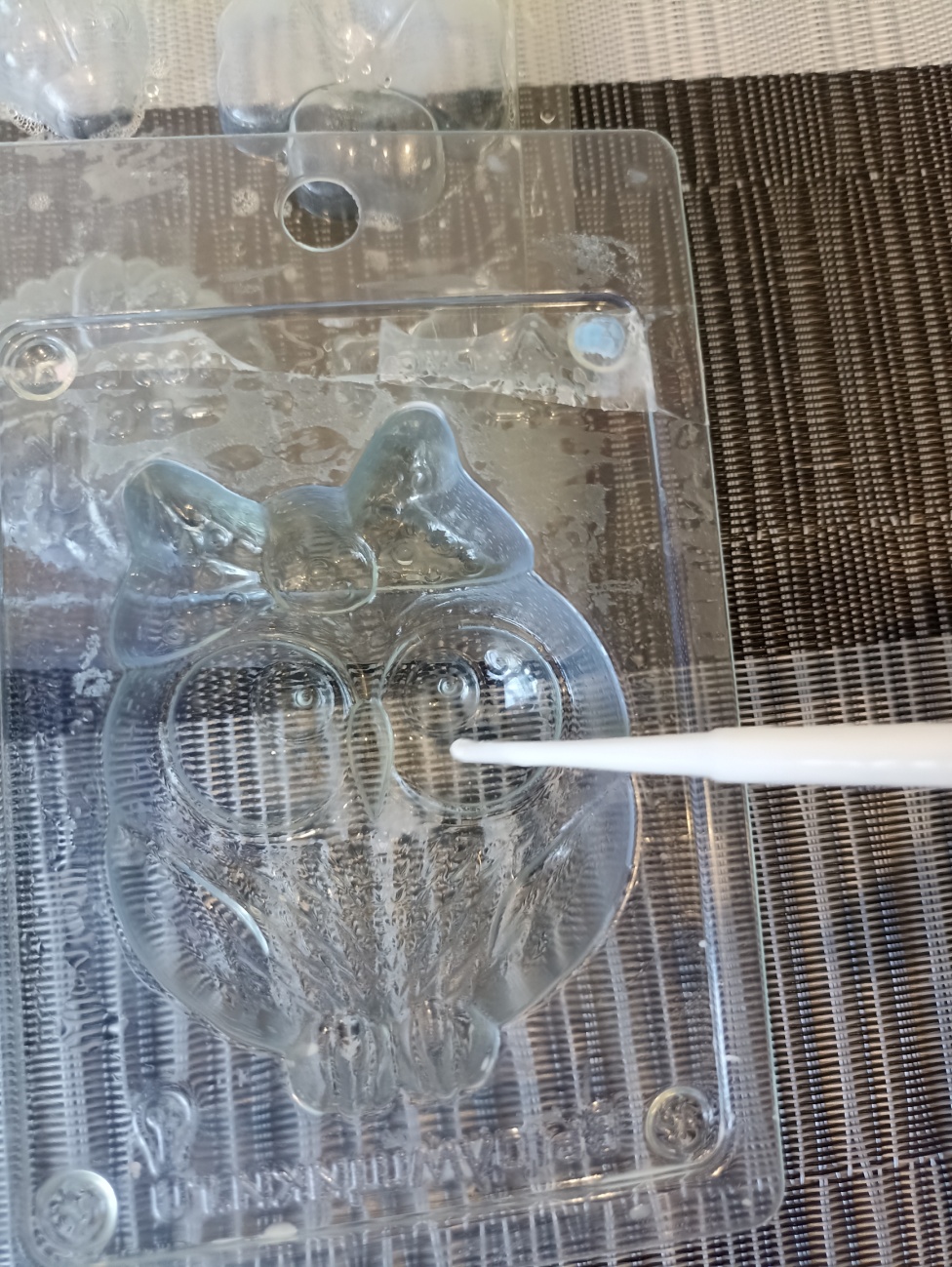 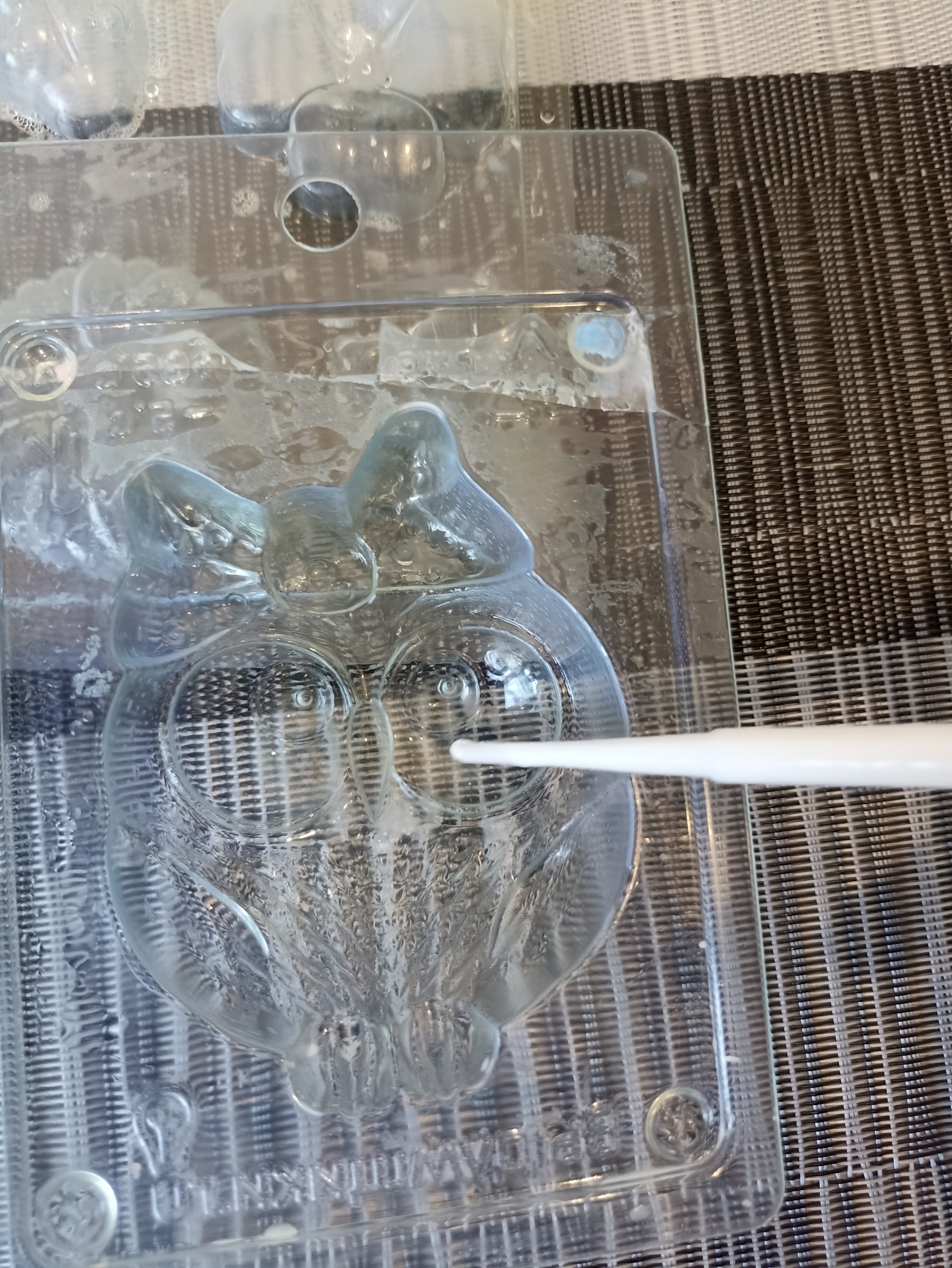 №5. Этап заливки мыла из пипетки
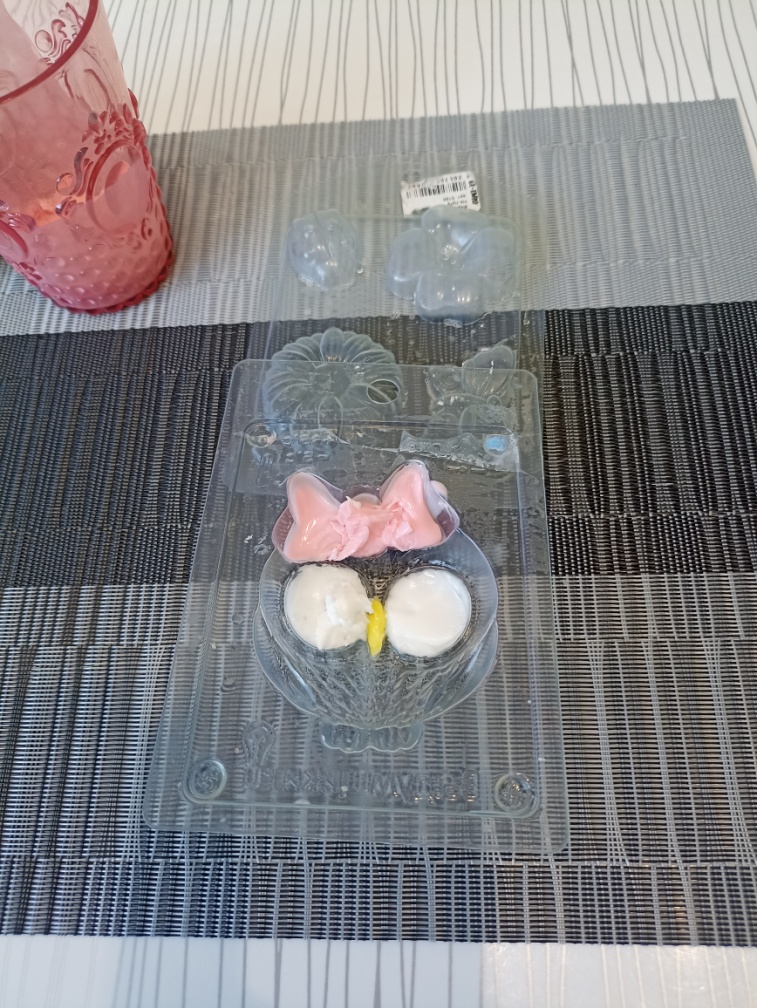 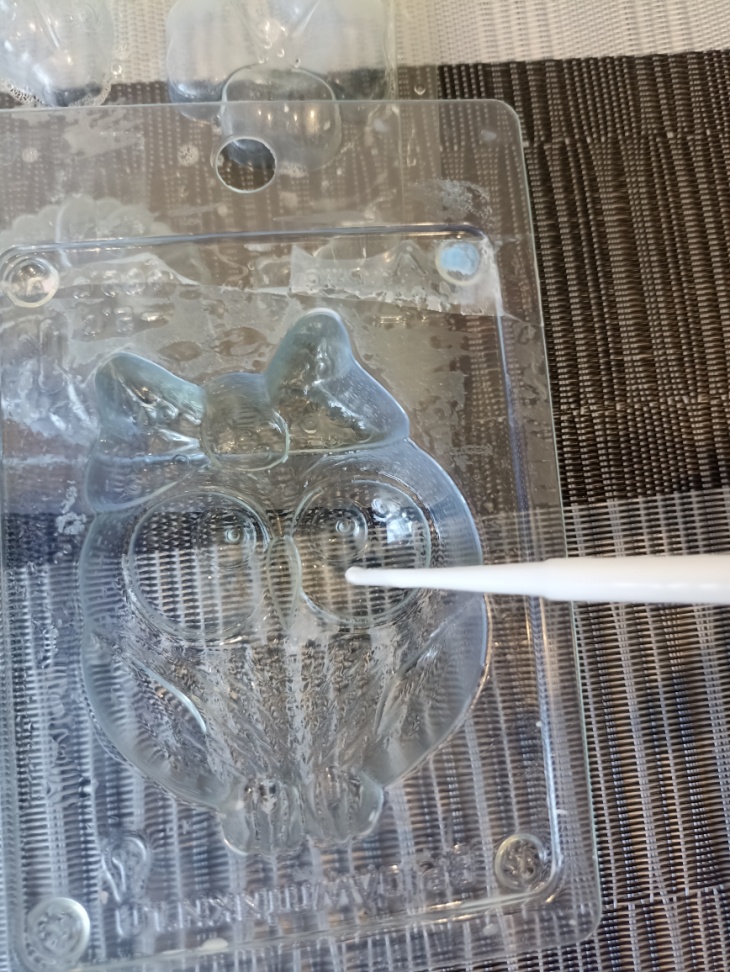 №6. Этап заливки мыла
Заливаем мыло в выбранную форму для мыла.
Если форма объемная, то заливать необходимо в несколько слоев.
№7. Готовность мыла
Готовность мыла мы можем определить руками или деревянной палочкой.
Мыло должно остыть и застыть.
Если мыло застыло - можно вынимать его из формы.
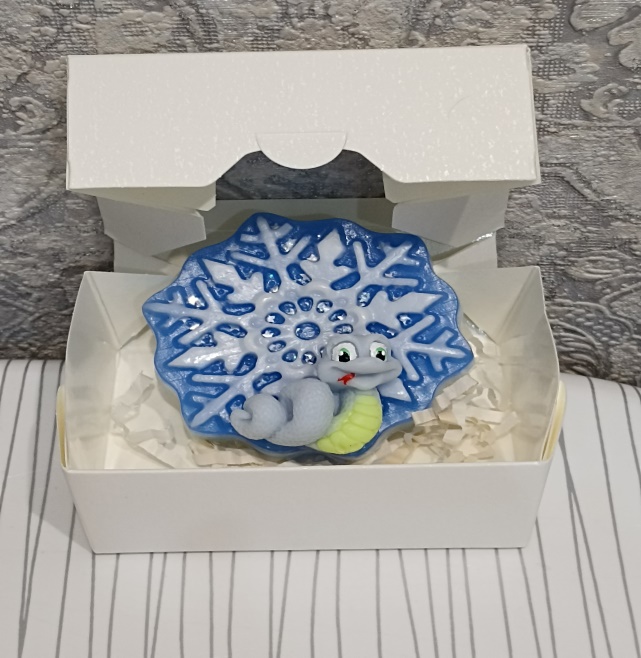 Мыло, как вид творчества
Работа нашего Центра по          мыловарению
Создаем натуральное мыло вместе
Творчество без границ
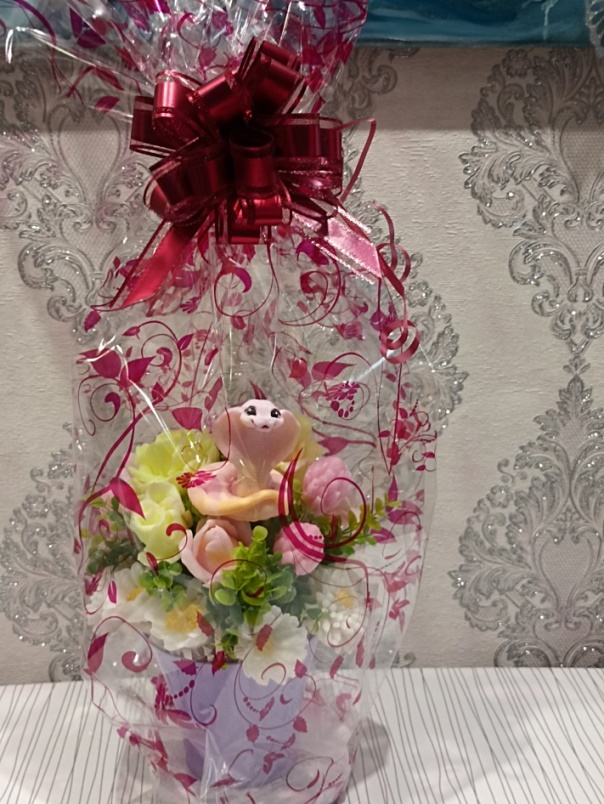 Методическое объединение
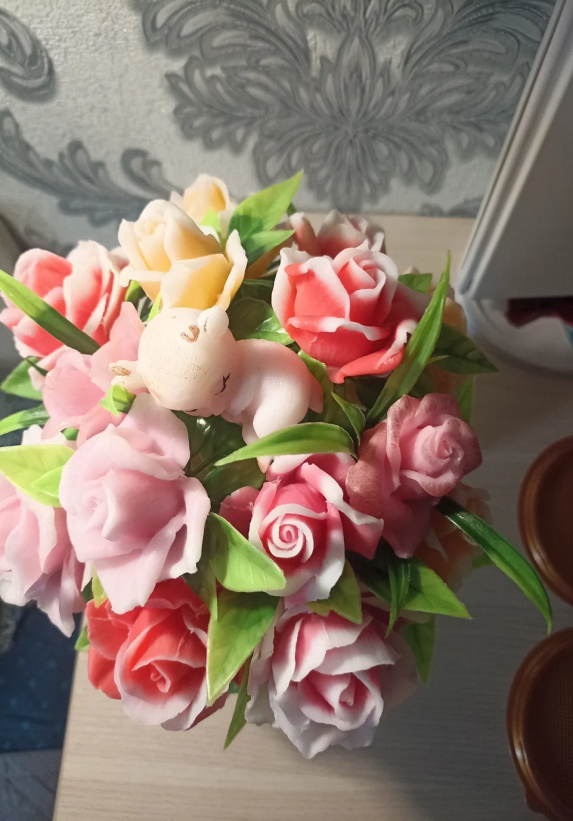 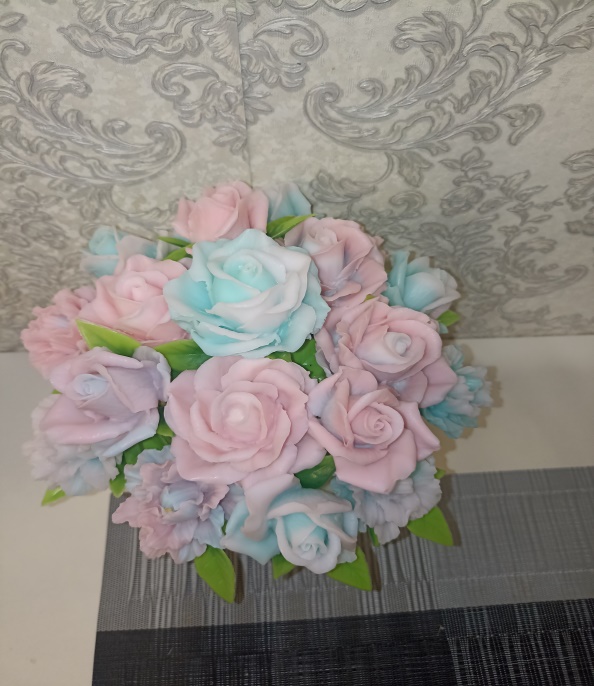 Грант «Отличные соседи - МыльНяшкины»
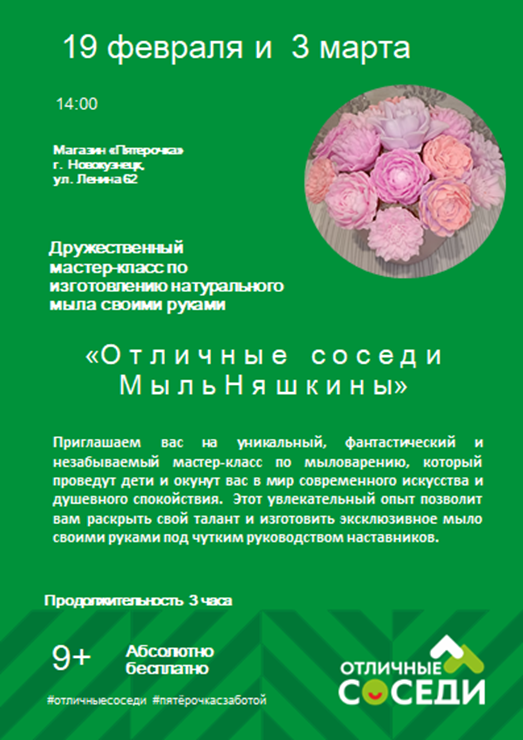 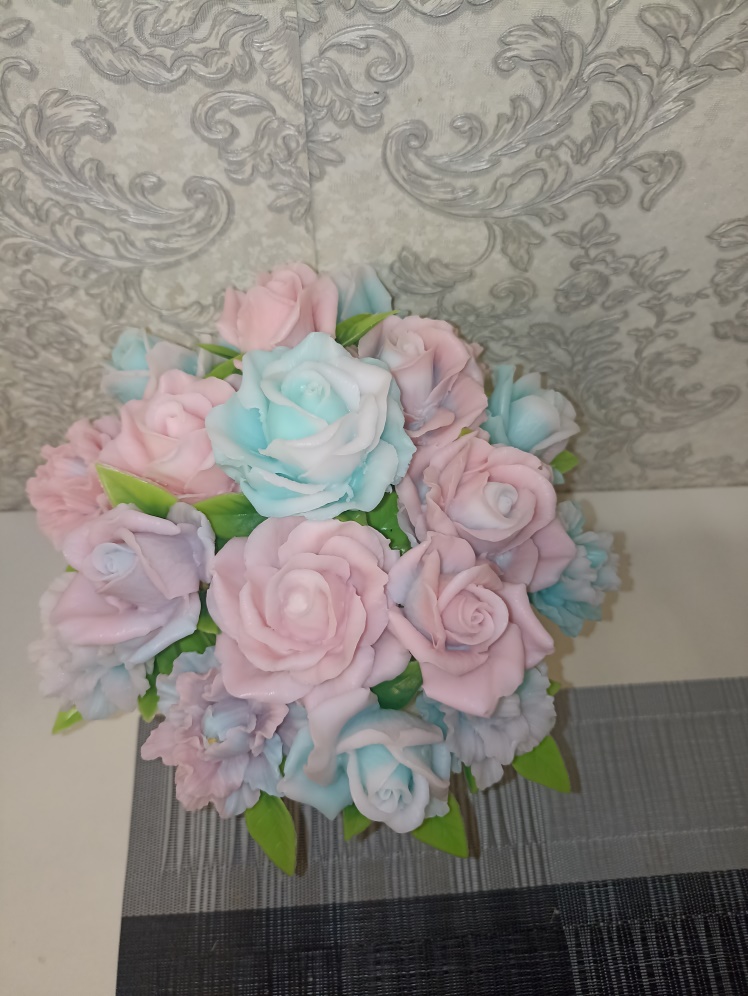 Спасибо за внимание.До новых встреч…